Gastrointestinal Block Pathology lecture2013
Malabsorption
Dr. Maha Arafah
Dr. Ahmed Al Humaidi
Malabsorption
1. Know major malabsorption syndromes and its causes.
2. Know the many organ systems affected by the consequences of malabsorption
3.  Know the following aspects of celiac disease:
a. definition 
b. pathogenesis
c. clinical features
d. pathology (gross and microscopic features)
e. complications (T-cell lymphoma and GI tract carcinoma)
4. Know the cause and types of Lactose intolerance.
Malabsorption Syndrome
Inability of the intestine to absorb nutrients adequately into the bloodstream
Impairment can be of single or multiple nutrients depending on the abnormality
Physiology
The main purpose of the gastrointestinal tract is to digests and absorbs nutrients (fat, carbohydrate, and protein), micronutrients (vitamins and trace minerals), water, and electrolytes.
Mechanisms and Causes of Malabsorption Syndrome
1. Inadequate digestion
    





2. Deficient bile salt
3. Primary mucosal abnormalities




   
4. Inadequate small intestine   



5. Lymphatic obstruction
Mechanisms and Causes of Malabsorption Syndrome
Inadequate digestion
    Postgastrectomy
    Deficiency of pancreatic lipase
    Chronic pancreatitis
    Cystic fibrosis
    Pancreatic resection
    Zollinger-Ellison syndrome
Deficient bile salt
    Obstructive jaundice
    Bacterial overgrowth
    Stasis in blind loops, diverticula
    Fistulas
    Hypomotility states (diabetes)
    Terminal ileal resection
    Crohns' disease
    Precipitation of bile salts (neomycin)
Primary mucosal abnormalities
    Celiac disease
    Tropical sprue
    Whipple's disease
    Amyloidosis
    Radiation enteritis
    Abetalipoproteinemia
    Giardiasis
Inadequate small intestine
    Intestinal resection
    Crohn's disease
    Mesenteric vascular disease with infarction
    Jejunoileal bypass
Lymphatic obstruction
    Intestinal lymphangiectasia
    Malignant lymphoma
    Macroglobulinemia
Many causes
Pathophysiology
Inadequate digestion
Or
Small intestine abnormalities
Malabsorption
=
Pathophysiology
Inadequate digestion
Postgastrectomy
Stomach
Deficiency of pancreatic lipase
Chronic pancreatitis
Cystic fibrosis
Pancreatic resection
Pancreas
Bile
Small intestine abnormalities
Obstructive jaundice
Terminal ileal resection
mucosa
Inadequate small intestine
Lymphatic obstruction
Pathophysiology
Inadequate digestion
Celiac disease
Tropical sprue
Whipple's disease, (caused by Tropheryma whipplei)
Giardiasis
Stomach
Pancreas
Bile
Small intestine abnormalities
mucosa
Intestinal resection
Crohn's disease
Inadequate small intestine
Intestinal lymphangiectasia
 Malignant lymphoma
Lymphatic obstruction
Pathophysiology
Pancreas
Bile
mucosa
Malabsorption Syndrome Clinical features
There is increased fecal excretion of fat (steatorrhea)
Abnormal stools




Failure to thrive or poor growth in most but not all cases (Weight loss despite increased oral intake of nutrients).
Specific nutrient deficiencies, either singly or in combination.
Stools become soft, yellow, malodorous, greasy and floated at the top of the water in the toilet
Quantitative stool for fat
(1) Best screening test
(2) 72-hour collection of stool
(3) Positive test > 7 g of fat/24 hours.
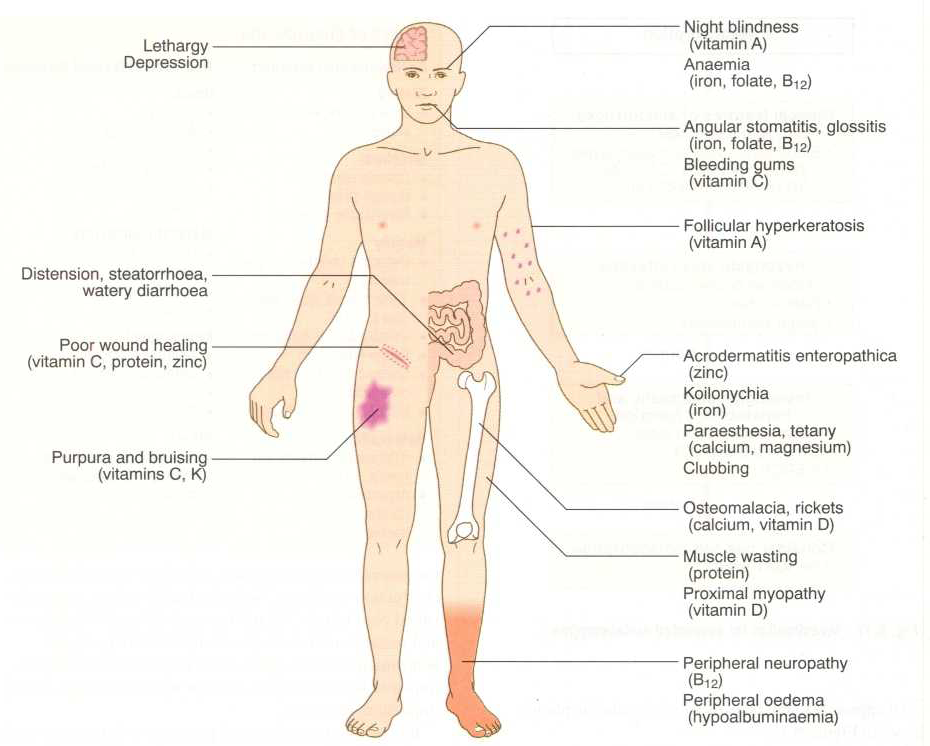 Clinical features
Malabsorption Syndrome Clinical features
Depend on the deficient nutrient
Swelling or edema
Muscle wasting
Protein
Anemia
B12, folic acid and iron deficiency
(fatigue and weakness
Muscle cramp
vitamin D, calcium
Osteomalacia and osteoporosis
Bleeding tendencies
vitamin K and other coagulation factor
Diagnosis
There is no specific test for malabsorption. 
Investigation  is guided by symptoms and signs.
Fecal fat study to diagnose steatorrhoea
Blood tests
Stool studies
4.   Endoscopy
Biopsy of small bowel
Malabsorption Syndrome Celiac disease
An  immune reaction to gliadin fraction of the wheat protein gluten in genetically predisposed persons more in European white

Usually diagnosed in childhood – mid adult.

Patients have raised antibodies to gluten autoantibodies

Highly  specific association with class II HLA DQ2 (haplotypes DR-17 or DR5/7) and, to a lesser extent, DQ8  (haplotype DR-4).
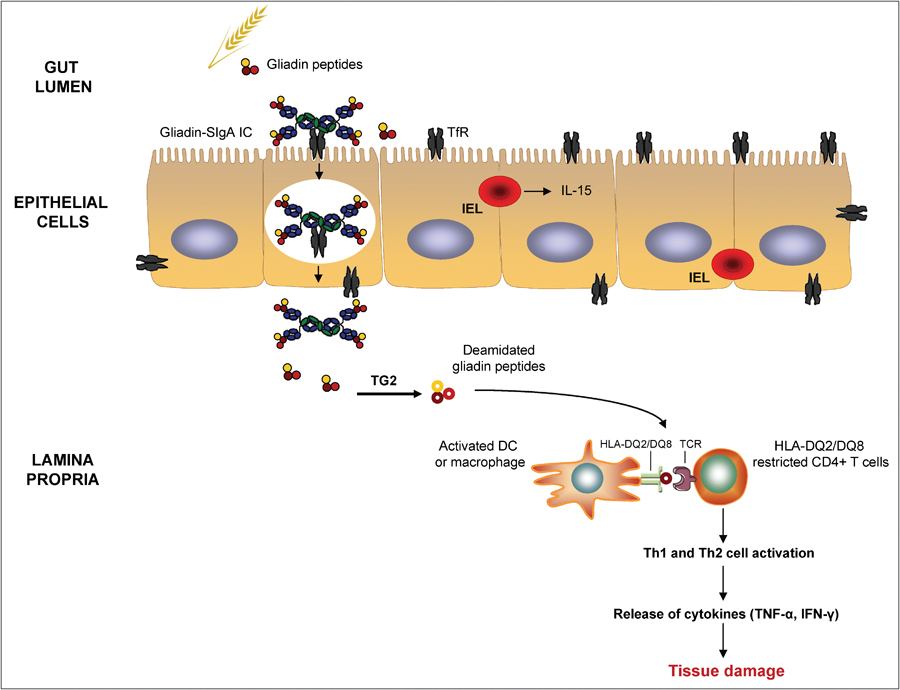 a 33-amino acid gliadin peptide that is resistant to degradation by gastric, pancreatic, and small intestinal proteases
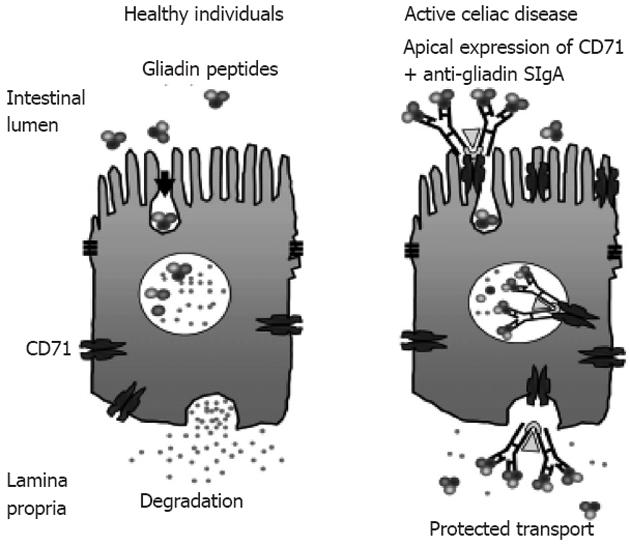 Gliadin is deamidated by tissue transglutaminase
deamidated gliadin peptides induce epithelial cells to produce the cytokine IL-15, which in turn triggers activation and proliferation of CD8+ intraepithelial lymphocytes
a 33-amino acid peptide
Clinical features Celiac disease
Typical presentationGI symptoms that characteristically appear at age 9-24 months.
 
Symptoms begin at various times after the introduction of foods that contain gluten.
 
A relationship between the age of onset and the type of presentation; 
Infants and toddlers….GI symptoms and failure to thrive
Childhood…………………minor GI symptoms, inadequate rate of 			weight gain, 
Young  adults……………anemia is the most common form of 				presentation. 
Adults  and elderly…...GI symptoms are more prevalent
Endoscopy
Normal
Celiac disease
Celiac Disease
Histology 
Mucosa is flattened with marked villous atrophy.
Increased intraepithelial lymphocytosis
Crypt elongation
Subtotal villous atrophyl
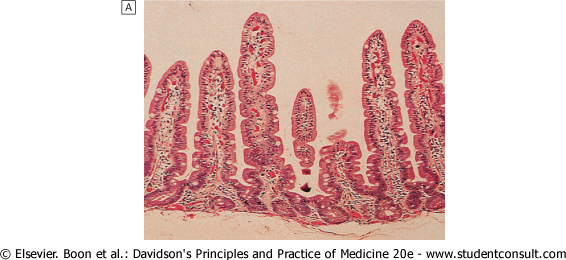 Normal
Total villous atrophy
Celiac Disease
Diagnosis
Clinical documentations of malabsorption.
Stool ……….  Fat
Serology is +ve for IgA to tissue transglutaminase or IgG to deamidated gliadin or anti-endomysial antibodies
Small intestine biopsy demonstrate villous atrophy.
Improvement of symptom and mucosal histology on gluten withdrawal from diet.
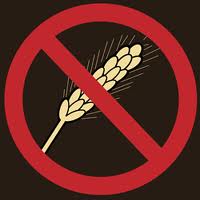 wheat, barley, flour 
Other grains, such as rice and corn flour, do not have such an effect.
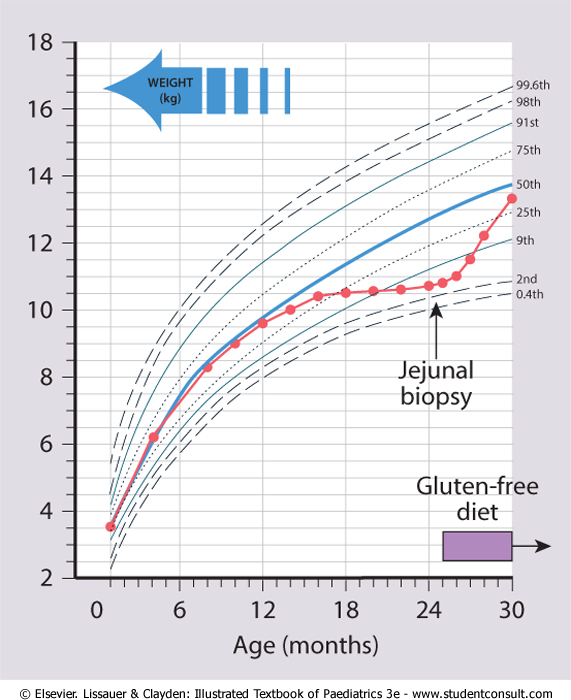 Celiac Disease
Complications
Osteopenia , osteoporosis
Infertility in women 
Short stature, delayed puberty, anemia, 
Malignancies,[intestinal T-cell lymphoma]
10 to 15% risk of developing GI lymphoma.
DDX Tropical sprue
Lactose Intolerance
Lactose Intolerance Pathophysiology
lactase
Lactose
glucose + galactose
At the brush border of enterocytes
Lactose Intolerance
Low  or absent activity of the enzyme lactase
Lactose Intolerancecauses
Inherited lactase deficiency
Congenital lactase deficiency
Childhood-onset and adult-onset lactase deficiency
extremely rare
common
Genetically programmed progressive loss of the activity of the small intestinal enzyme lactase.
Acquired lactase deficiency
Transient
Secondary lactase deficiency due to intestinal mucosal injury by an infectious, allergic, or inflammatory process
Clinical
Bloating, abdominal discomfort, and flatulence 
……………1 hour to a few hours after ingestion of milk products
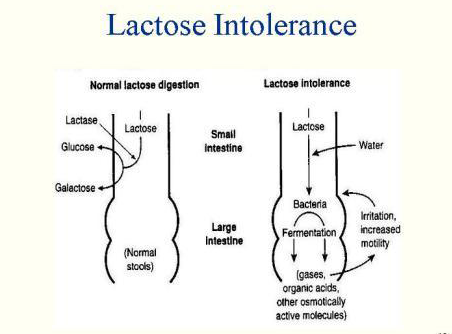 Lactose Intolerance Diagnosis
Empirical treatment with a lactose-free diet, which results in resolution of symptoms; 
Hydrogen  breath test
Hydrogen breath test
An oral dose of lactose is administered 
The sole source of H2 is bacterial fermentation; 
Unabsorbed lactose makes its way to colonic bacteria, resulting in excess breath H2. 
Increased exhaled H2 after lactose ingestion suggests lactose malabsorption.
A 3-week trial of a diet that is free of milk and milk products is a satisfactory trial to diagnose lactose intolerance
Lactose Intolerancesummary
Deficiency/absence of the enzyme lactase in the brush border of the intestinal mucosa → maldigestion and malabsorption of lactose
Unabsorbed lactose draws water in the intestinal lumen
In the colon, lactose is metabolized by bacteria to organic acid, CO2 and H2; acid is an irritant and exerts an osmotic effect
Causes diarrhea, gaseousness, bloating and abdominal cramps
Case scenario
A 44-year-old white male presented with a seven-month history of increasing diarrhea. The frequency of his bowel movements had increased to 5-7 per day, and his stools were yellow and malodorous and floated at the top of the water in the toilet. He had occasional abdominal cramping, but no tenesmus, melena, or bleeding. His appetite was good, but he had experienced gradual weight loss. His bowel movement frequency would decrease upon fasting and would increase with food intake. A family history of a brother with chronic diarrhea was elicited.
Stool tests revealed a stool output of 4128 g/d (nl 100-200 g/d) with fat excretion of 17 g/d (nl <5 g/d). Microscopic examination for ova and parasites and cultures for bacterial pathogens and acid-fast bacilli were negative. Blood testing showed mild anemia (Hct 36), hypoproteinemia (4.9 mg/dL), and hypoalbuminemia (3.4 mg/dL). Colonoscopy showed normal mucosa. Esophagogastroduodenoscopy (EGD) showed flat-appearing mucosa in the duodenum. Biopsies were performed. Serum tests for anti-endomysial and antigliadin antibodies were positive.
The patient was discharged with appropriate dietary instructions. His diarrhea resolved, and his weight began to increase.
Duodenal Biopsy
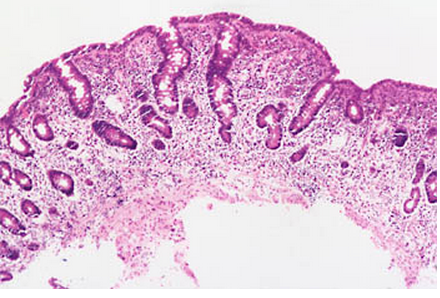 What effect does this process have on the surface area available for absorption?
Flattening of the villi greatly decreases the surface area available for absorption.
Exposure to what dietary antigen is thought to be the cause of these changes? What food components contain this antigen? 
Will these histologic changes resolve with dietary modification?
Gluten (specifically, the gliaden constituent of this protein).
Wheat, barley and  rye
Yes.
Small bowel, Whipple disease (Mucosal disease)
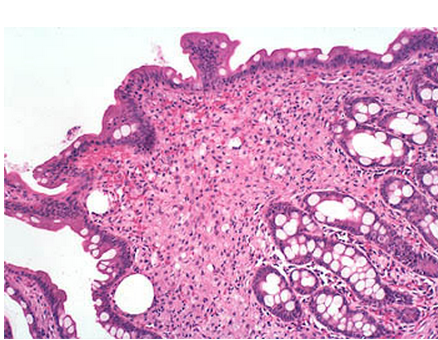 Numerous macrophages are seen throughout the lamina propria. 


A PAS stain highlights the cytoplasmic inclusions, staining them a deep red.
 

An electron micrograph reveals that these inclusions are rod-shaped bacilli.
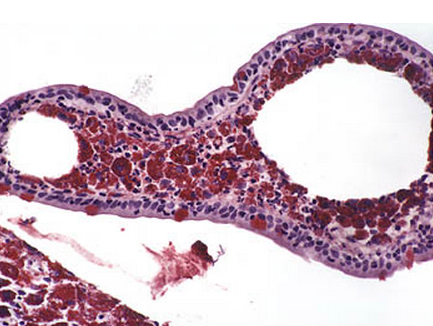 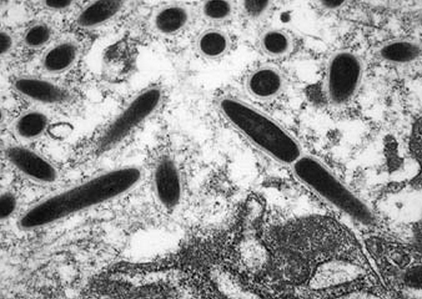